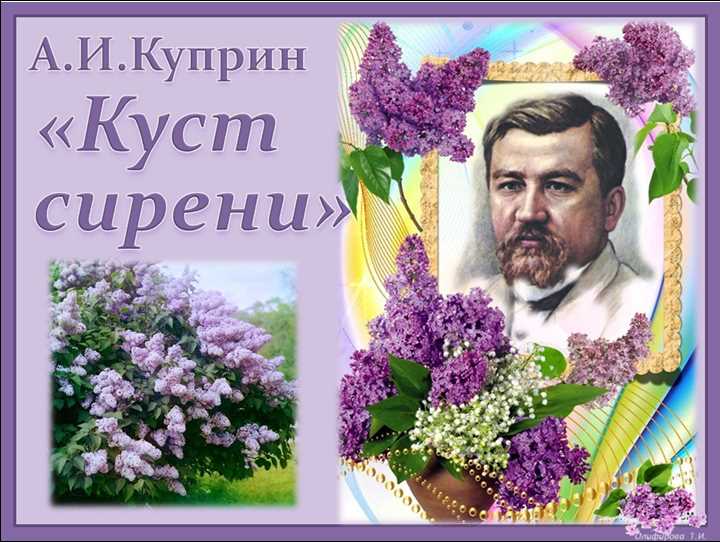 Тема «Тема любви, взаимопонимания в рассказе А.И. Куприна «Кус сирени»
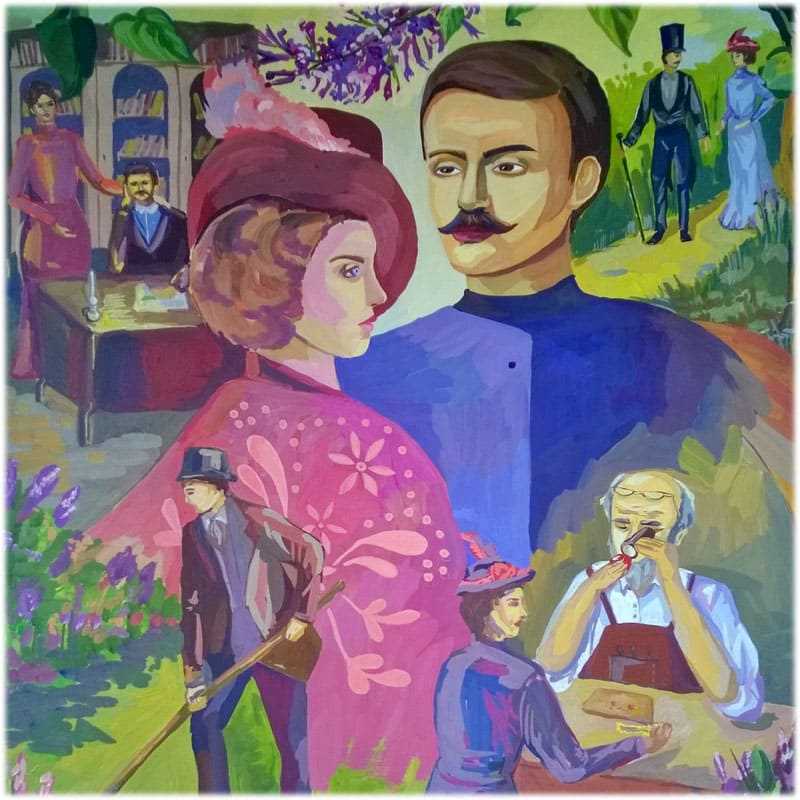 Учитель русского языка и литературы МОУ СОШ №4 с.п. Исламей
Эльмесова Луиза Хасанбиевна
Любовь — это бесценный дар. Это единственная вещь, которую мы можем подарить, и все же она у тебя остаётся. Л.Н. Толстой.
СЕМЬЯ
… - это, где тебя любят
… - это души огонёк
… - это близкие люди
… - это наша реальная обитель, где мы можем быть именно теми, кто мы есть
… - это самое ценное, что есть у нас
… - это совместные праздники, походы,      беседы за кружкой чая.
… - это место, где тебя не обманут, где тебе спокойно и хорошо, где мы отдыхаем душой.
«Двоим лучше, нежели одному; потому что у них есть доброе вознаграждение в труде их. 
		Ибо, если упадёт один, то другой поднимет его. Но горе одному, когда упадёт, а другого нет, который поднял бы его»
СОЛОМОН
Цели:  
выявить позицию автора в изображении любви; 
определить, в чем ценность жизни, какие качества характера помогают героям пройти вместе сложности и сохранить любовь; 
показать роль зеркальной композиции для раскрытия идеи произведения А.И. Куприна «Куст сирени»; 
развить навыки грамотной устной речи, творческие способности учащихся;
 воспитать активную жизненную позицию.
Словарная работа
Педант 
 человек, излишне строгий в выполнении всех формальных требований 
(в науке, в жизни).
Словарная работа
Поручик 
 
офицерский чин рангом выше подпоручика и ниже штабс-капитана, 
а также лицо, 
имеющее этот чин.
Словарная работа
Ломбард 
 
учреждение для выдачи денег в залог имущества.
Словарная работа
Солитер 

 крупный брильянт, вправленный в брошь или перстень.
Словарная работа
Портсигар 

карманная плоская коробка для папирос, сигарет.
Словарная работа
Ридикюль 

 ручная женская сумочка (уст.)
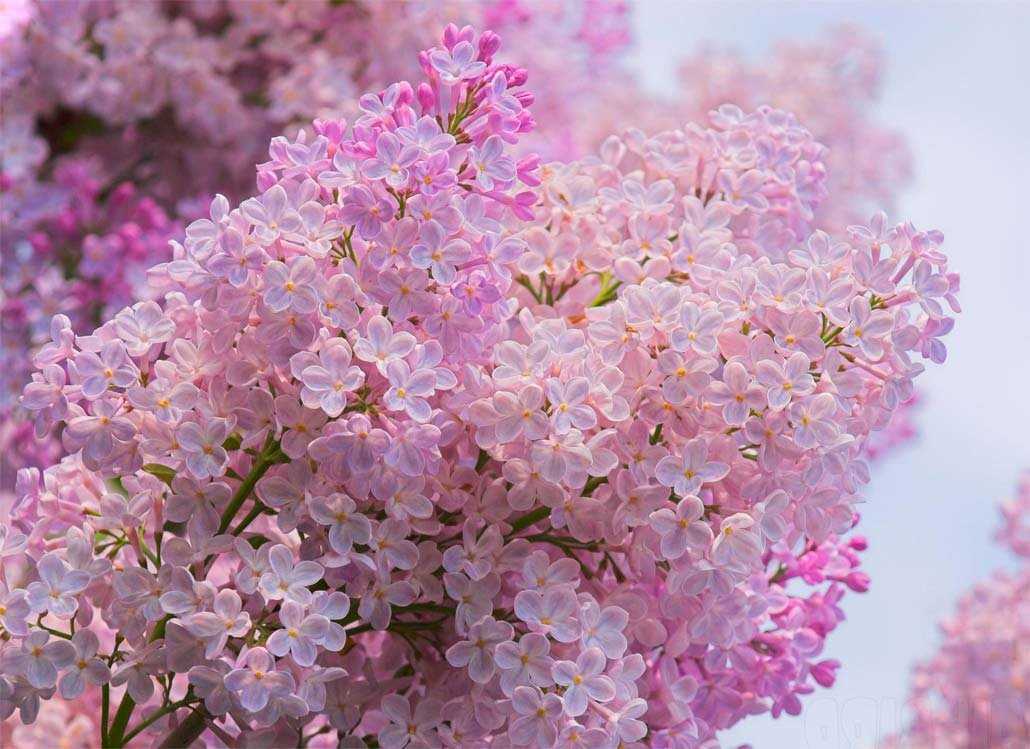 куст СИРЕНИ
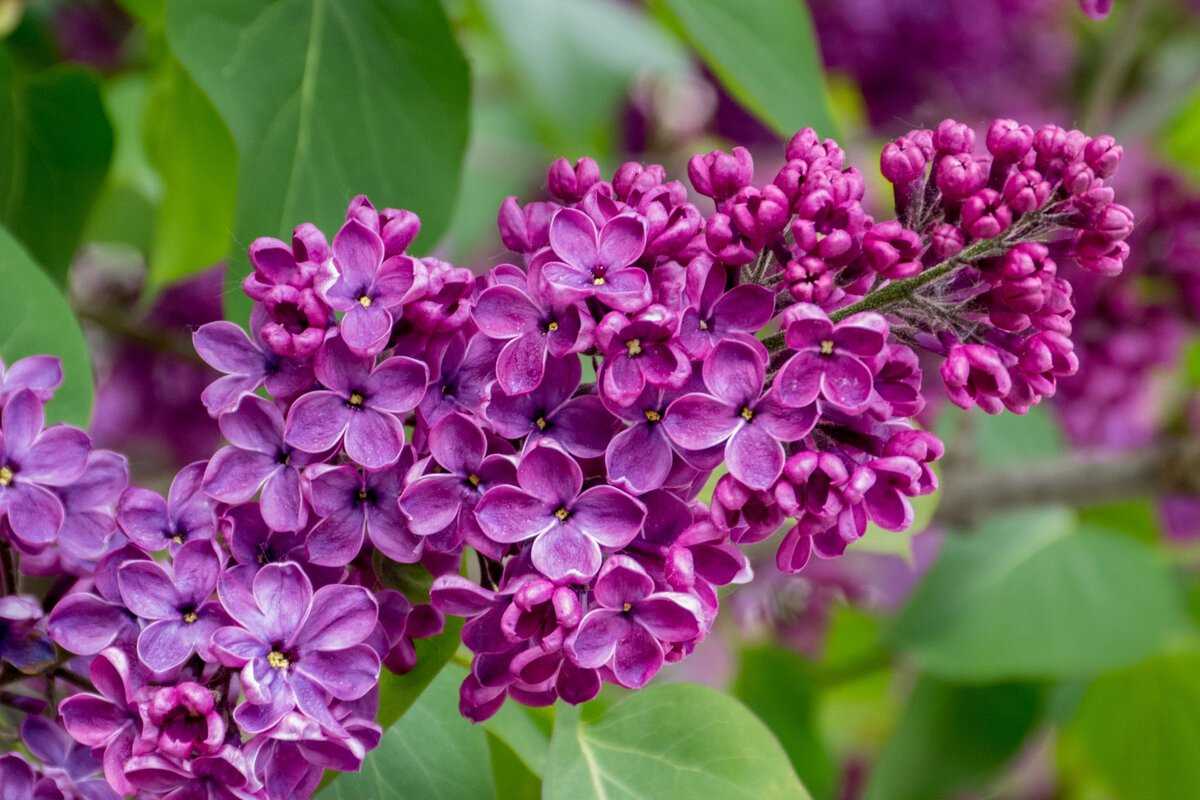 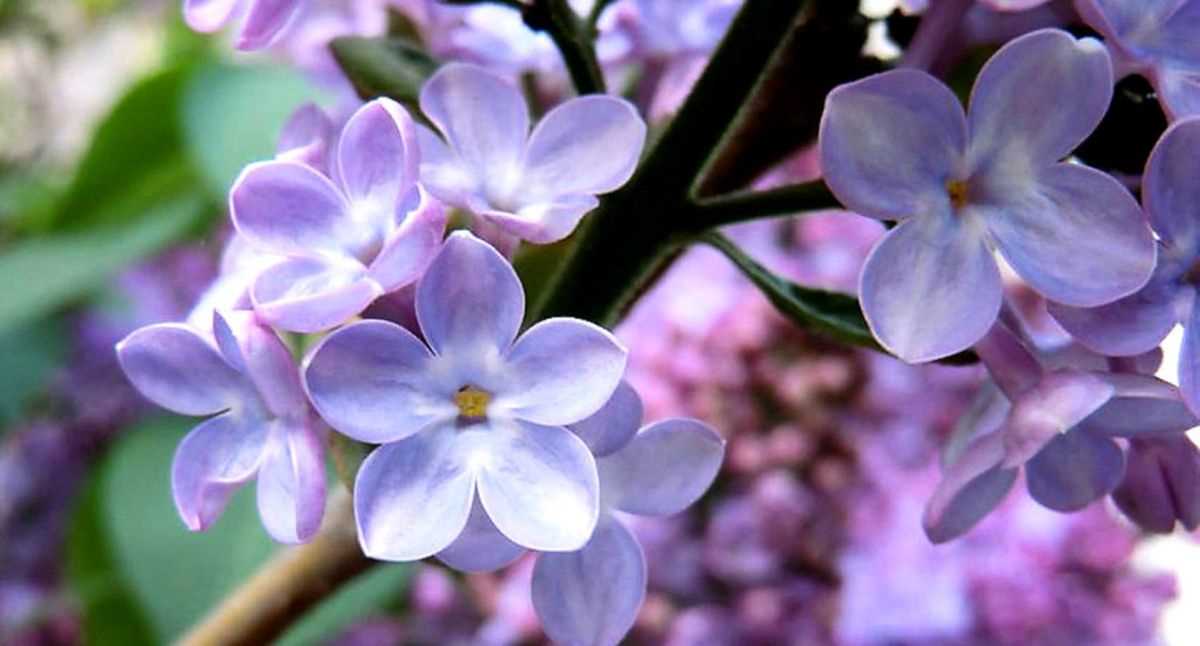 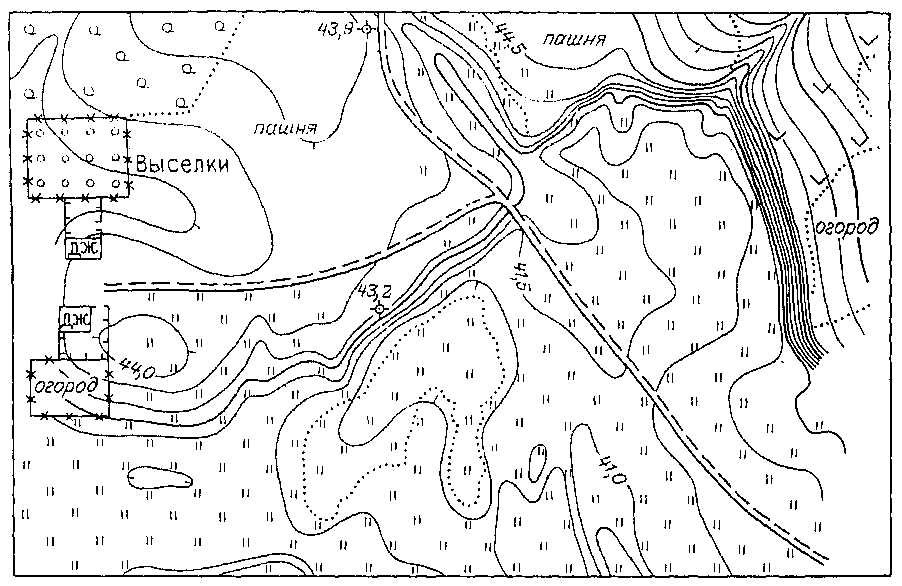 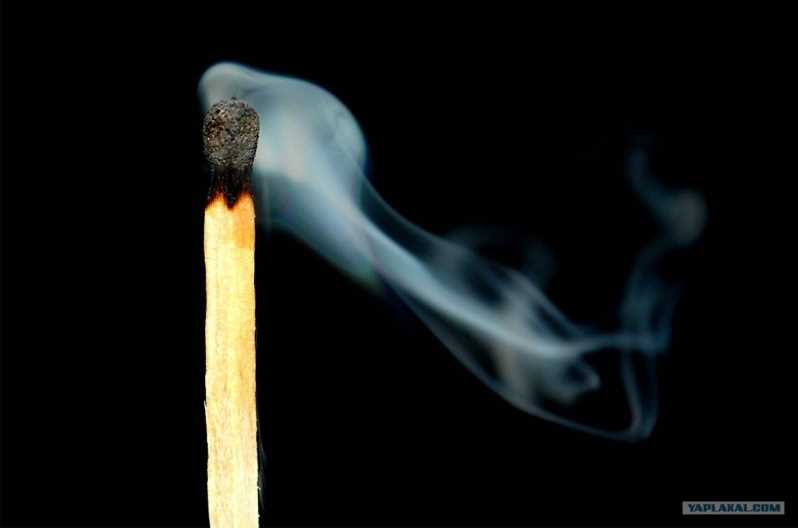 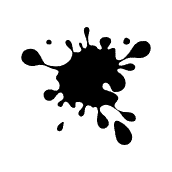 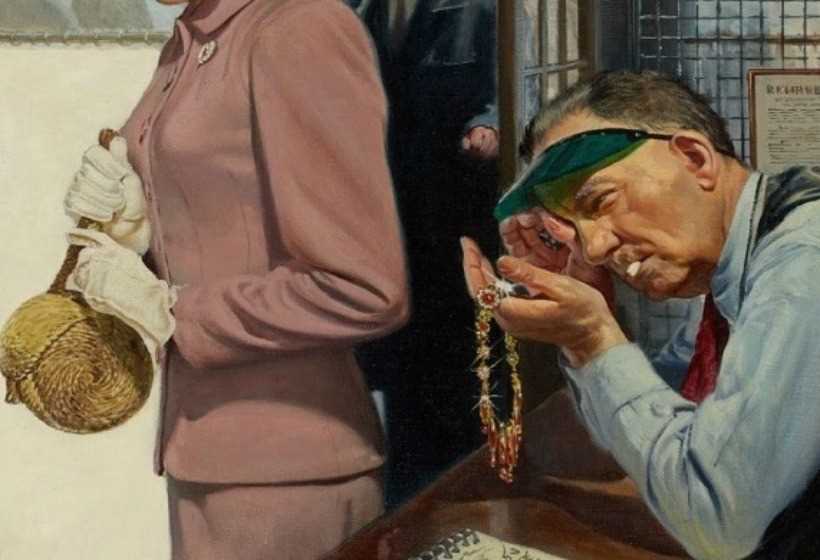 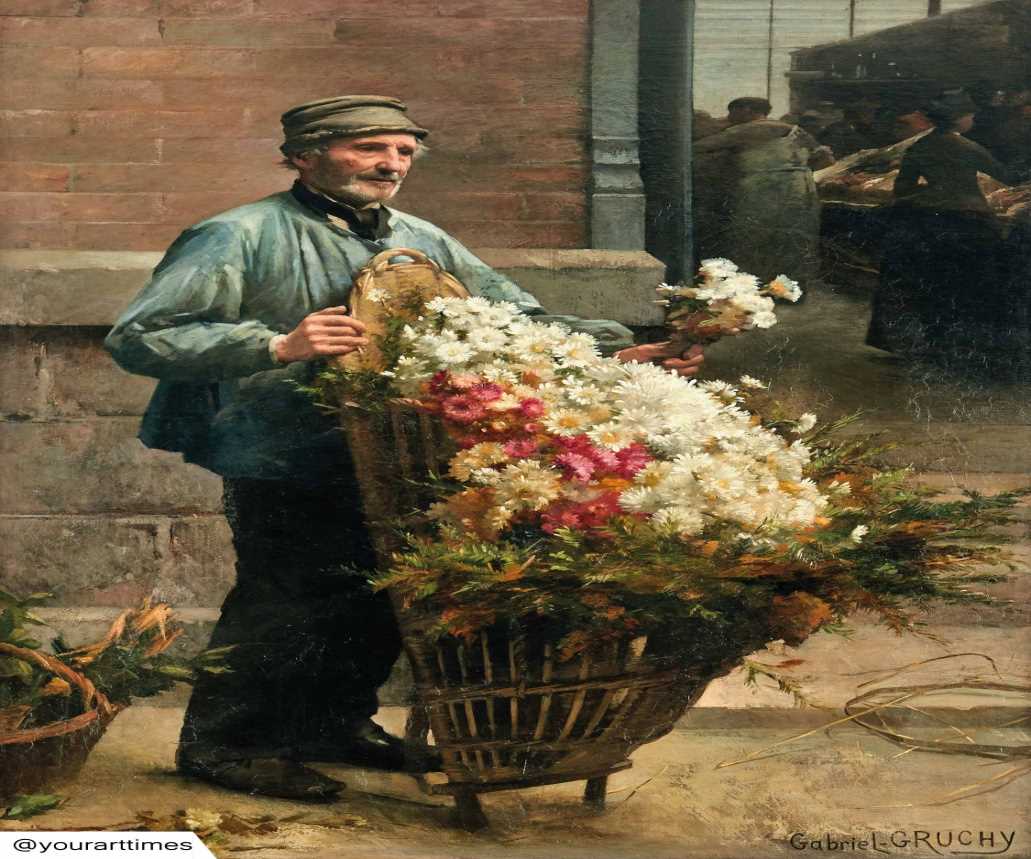 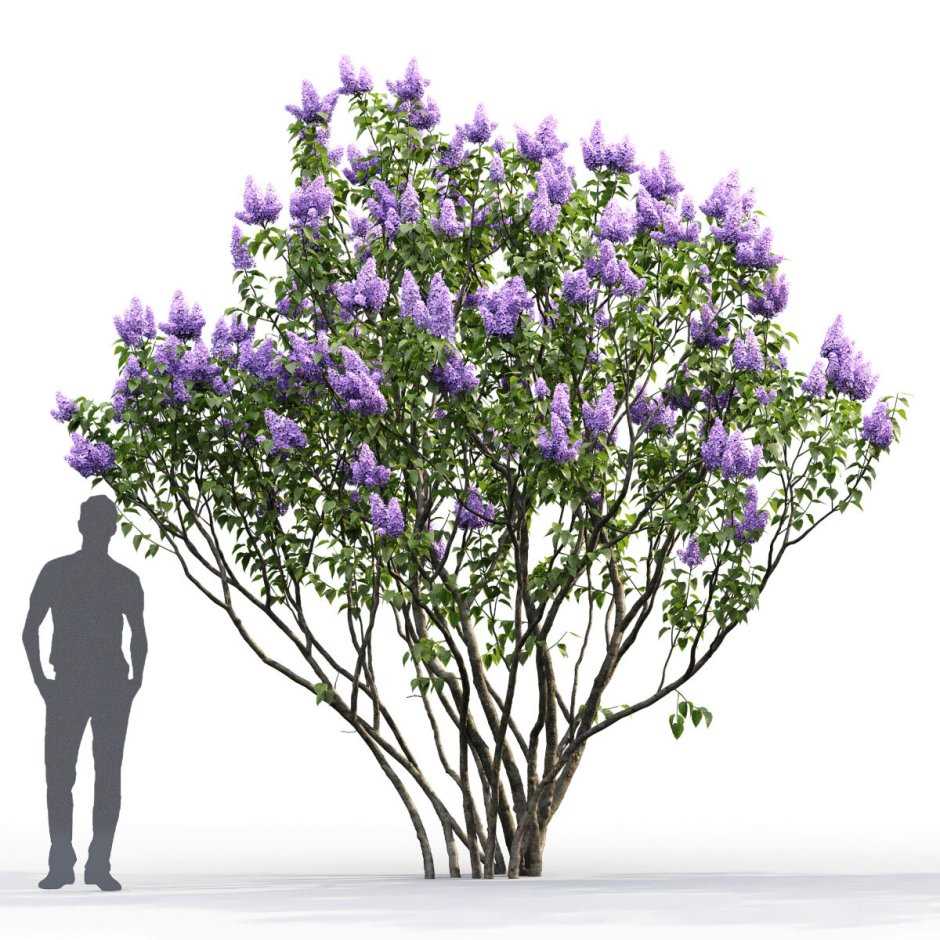 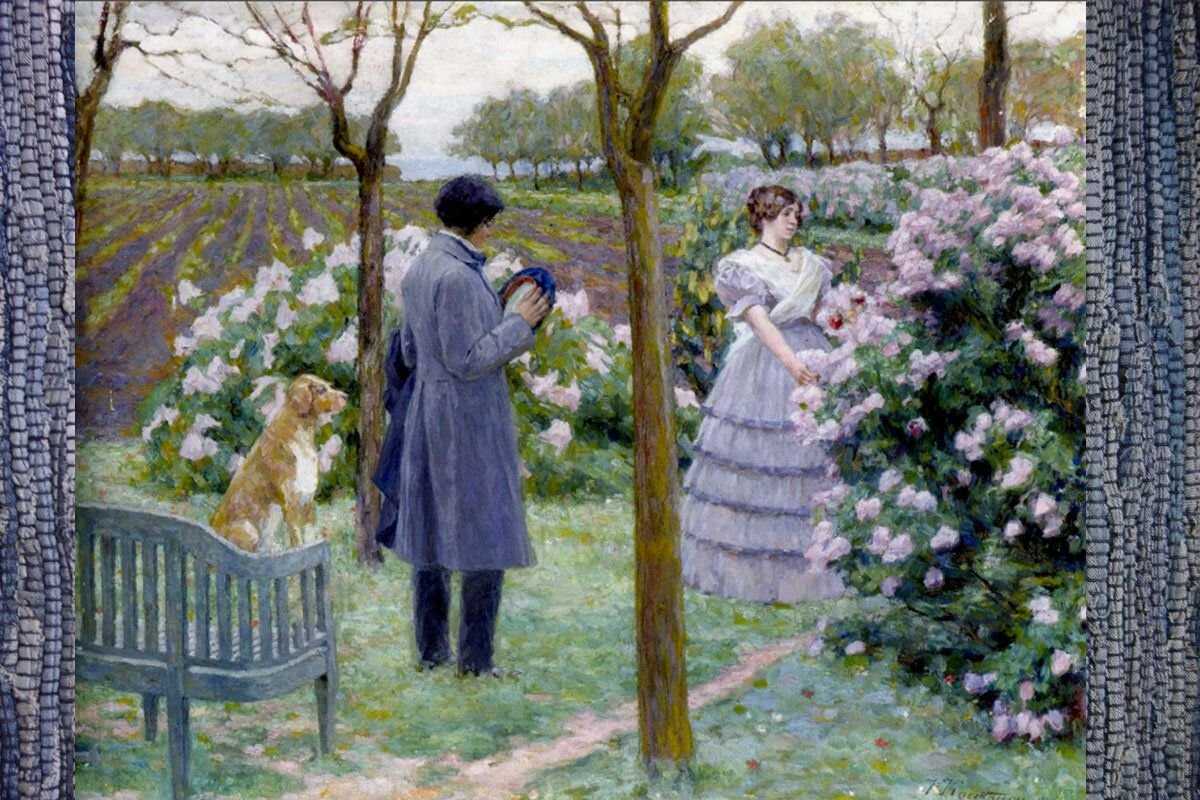 «Двоим лучше, нежели одному; 
потому что у них есть 
доброе вознаграждение в труде их. 
		Ибо, если упадёт один, то другой поднимет его. Но горе одному, когда упадёт, а другого нет, который поднял бы его»
СОЛОМОН
РЕЛАКСАЦИЯ
Романс С.В. Рахманинова «Сирень»
Домашнее задание.
Мини-сочинение 

 Счастлива ли Вера Алмазова?